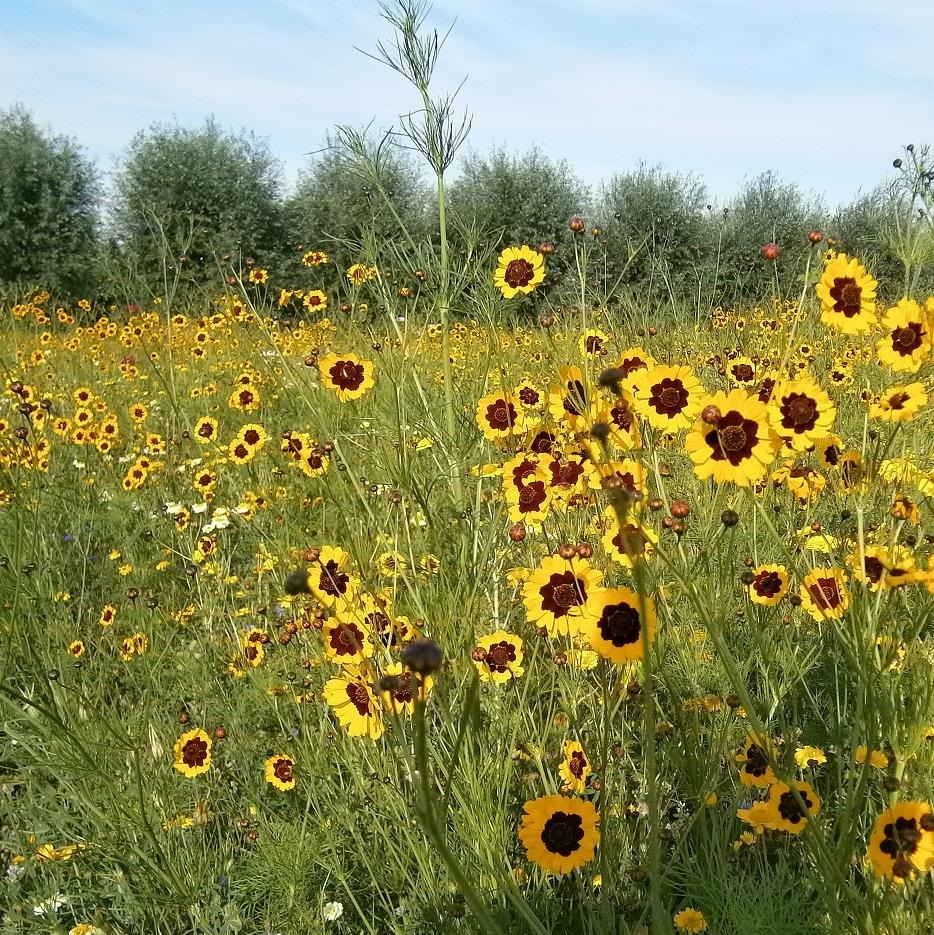 Wil je een rijke oogst?Of wil je het onkruid laten voortwoekeren op de akker van je hart?Overwin het kwade door het goede (Rom. 12:21)
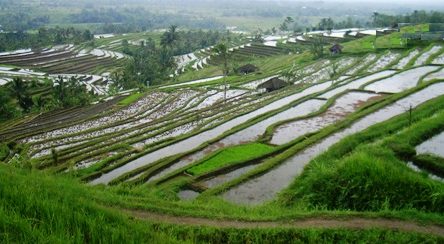 De gelovige rijstboer en een akker vol liefde